Etica e business
Il nuovo modello di gestione della Responsabilità Sociale  in azienda
Relatore
Renzo Serra
Ingegnere elettronico
Dirigente industriale
Auditor e consulente ISO 9000 e SA 8000
Pubblicazioni nel sito web.tiscali.it/idici
Contenuti della relazione
Corporate Responsibility e “New Management”: opportunità di crescita per le risorse umane e nuove prospettive di profitto per l’azienda
ERM: come trasformare obblighi normativi e/o di natura etico-sociale in opportunità di sviluppo
Il rispetto dell’ambiente e della sensibilità del consumatore: un confronto con  le esperienze internazionali  
Effetti della gestione etica nei diversi ambiti aziendali:   finanziaria, commerciale, manageriale
Quesiti del manager
Cosa chiede il mercato ?
 Come migliorare il profitto ?
FUNZIONE
CONSUMO
VALORI
Richieste del mercato
Quantità [anni ‘60]
 Qualità [anni ‘70]
  Ambiente [anni ‘80]
  Responsabilità 		  Sociale [anni ‘90]
Evoluzione del target
consumatore
(prodotti)
anni 90
persona
(bisogni e valori)
Richieste del sistema
Sicurezza 
 Dl 626/94
 Dl 494/96
 Direttive CEE
Salute 
 ISO 14001
 EMAS
 OHSAS 18001
Tutela del lavoro
 Legislazione
 SA8000 
 Dl Lavoro Minorile
Nuove regole
Regole condivise
   Norme
   Direttive
Adesione volontaria
  Qualità
  Ambiente
  Responsabilità  Sociale
Certificazione
PROFITTO
ETICA
ASSET
intangibile
ASSET
tangibile
Creazione del valore
VALORE = utile operativo - costo del capitale netto medio
Etica e finanzia
Dow Jones Sustainability Group Index [Djsi World]
 200 Aziende monitorate in 33 Paesi dal 1999
 performances migliori Djsgi/Djgi [93-99]=3,28/2,68

  Dow Jones Sustainability Group Index Stoxx [Djsi Stoxx]
 Sottoindice Europa dal 2001
 performances migliori
Etica e finanzia
Ethical Index Euro (certificato di eticità europeo)
 Elaborazione:Finetica 					             	(SDA Bocconi + Pontificia Università Lateranense) 
150 Società europee
 meno volatile degli altri panieri europei (Barclays)

 Ethical Global Euro
Etica e finanzia
Domini Social Index 
  Elaborazione: Kinder Leidenberg Domini
  supporto alla costituzione di portafogli etici
  Indice Avanzi
 Elaborazione: Istituto Avanzi - Finanza e sviluppo sostenibile
 classifica Aziende secondo Sviluppo sostenibile 
 consulenza Investitori Istituzionali
  Citizen Index
  Smith Barney Concert Allocation Social  Awarness
Fondi etici
586 nel mondo (+ 80% negli ultimi 4 anni)
  USA: 2.000 Mdi $ = 13% risparmio gestito
  Italia (3,7 Mdi  Euro)
 performances migliori 
 selezione Aziende finanziate
 quota di commissione per progetti sociali
Rendimenti
Euromobiliare Green Equity Found: ‘00 # + 22% (0,48%)
 San Paolo Azionario Internazionale: 3 anni # + 100% (78%)
 EVA, MVA migliore del mercato
 P/E maggiore stabilità 
 redditività 28 Aziende Britanniche con Codice Etico: + 18%
Banca etica
Banca Popolare Etica - dal 1955
 20.000 sottoscrittori 
 Finanziamento Progetti Sociali
 Gestione Comitato Etico
 Informazione/trasparenza verso i Clienti
 Sedi e Filiali: 						Padova, Milano, Brescia, Modena, Vicenza, Roma
 SGR 120 Ml. Euro/anno
Imprese italiane con standard sostenibile
[Rating 2002 di Banca Etica - criterio DJSI - 75 esaminate]

Seat
Pirelli
Autostrade
UniCredit
Banca MPS
Condizioni dello sviluppo
VALORI
ETICA
SVILUPPO
RESPONSABILITÀ
Andamento dello sviluppo
[Paese ricco: 20.000 $/anno + 2%/anno - Paese povero: 400 $/anno + 10%/anno ]
Convergenze
ETICA
PROFITTO
Contenuti della relazione
Corporate Responsibility e “New Management”: opportunità di crescita per le risorse umane e nuove prospettive di profitto per l’azienda
ERM: come trasformare obblighi normativi e/o di natura etico-sociale in opportunità di sviluppo
Il rispetto dell’ambiente e della sensibilità del consumatore: un confronto con  le esperienze internazionali  
Effetti della gestione etica nei diversi ambiti aziendali:   finanziaria, commerciale, manageriale
MERCATO DOMESTICO
IN
OUT
SISTEMA
SEMPLICE
Controllo dei sistemi
Controllo tradizionale - Top/Down
MONETA
DEBITO PUBBLICO
UTILITIES
INDUSTRIA
FINANZA
LEGISLAZIONE
MEDIA
SVILUPPO ECONOMICO
MERCATO GLOBALE
IN
OUT
SISTEMA
COMPLESSO
MERCATO
CERTIFICAZIONE
Controllo dei sistemi
Controllo globale - Bottom/up (autocontrollo)
SVILUPPO ECONOMICO
NORMAZIONE
IN
OUT
REQUSITI SERVIZIO
CONTROLLO
Regolazione del Servizi pubblici
Contratti di Programma e di Servizio
MERCATO
DEI FORNITORI
QUALITÀ
DEL SERVIZIO
RESPONSABILITÀ SOCIALE
AMBIENTE
COMMITTENTE
Nuove
regole
Nuova
visione
Ruolo dello Stato
Stato Madre
 Cittadini”minorenni”
 Scelta dei bisogni
Fornitura dei mezzi per la soddisfazione dei bisogni
Irresponsabilità del cittadino (impunità)
Spazio pubblico occupato dalla legge
Esclusione degli spazi morali individuali
Stato Padre
 Cittadini”maggiorenni”
 Bisogni soggettivi
Opportunità per la soddisfazione dei bisogni
Responsabilità del cittadino (sanzioni)
Spazio pubblico occupato dalle scelte soggettive
Esistenza degli spazi morali individuali
Le fasi del capitalismo
CAPITALISMO EVOLUTIVO 
 proprietà del capitale concentrata negli imprenditori 
 management familiare 
 imprenditoria “collegata” 
 debole riferimento al mercato degli investitori
 bassa attenzione alla reputazione
FOCUS sugli SHAREHOLDERS
Le fasi del capitalismo
CAPITALISMO MATURO
 proprietà del capitale diffusa = Public Company
 azionariato distribuito (fondi pensione, famiglie)
  management controllato dall’azionariato diffuso
 forte riferimento al mercato degli investitori
 forte attenzione alla reputazione
FOCUS sugli STAKEHOLDERS
Le iniziative internazionali
indicatori per lo sviluppo sostenibile 
 classifica delle 100 aziende più etiche 
 standard etici
 misura del reale benessere dei cittadini
Progetti di norme
Q-RES  - Quality Responsibility - LIUC
 ISO - Corporate Responsibility 
 SS - Social Statements - Governo
Le iniziative Ue
COMMISSIONE DELLA COMUNITA’ EUROPEA - Libro verde - 18.07.2001 -  	Promuovere un quadro europeo per la responsabilità sociale delle imprese  
  COMUNICAZIONE INTERPRETATIVA DELLA COMMISSIONE sul diritto comunitario degli appalti pubblici e le possibilità di integrare aspetti sociali negli appalti pubblici
 COMUNICAZIONE DELLA COMMISSIONE relativa alla Responsabilità sociale delle imprese: un contributo delle imprese allo sviluppo sostenibile
 Corporate Social Responsibility Europe - CSR 
 Campagna europea per la Responsabilità Sociale - RSI  (500.000 imprese entro il 2005)
 Maratona in 15 Paesi europei 
 Eu Multi-Stakeholder Forum 
 Regolamentazione del Fair trade
Le iniziative del Governo
Corporate Social Responsibility – CSR
 Social Statements - SS
 Social Commitment – SC 
 Presidenza Ue 2003: la CSR tra le 5 priorità
Le iniziative delle Regioni
Toscana e Umbria 

 Finanziamento della Certificazione SA 8000 
 Gare con punteggi dedicati alla RS 
 Gare con Certificazione vincolante
Le iniziative ASSOLOMBARDA
SODALITAS - Associazione per lo Sviluppo dell’Imprenditoria nel Sociale 
 ORSADATA, il primo osservatorio italiano on line sulla Responsabilità Sociale delle aziende
 Maratona Ue 2003 - Business Olympics on CSR 2004
 Conferenza nazionale “Responsabilità Sociale & l’impresa per il futuro”, Milano febbraio 2003 
 Sodalitas Social Award
Le iniziative della CCIAA di Milano
Finanziamento della certificazioni dei Sistemi:
 Qualità
 Ambiente
 Responsabilità Sociale
Nuova visione
VISION
  RUOLO DELL’IMPRESA NELLA SOCIETA’
MISSION
  BUSINESS
Chi lo ha scritto ?
ETICA = PROFITTO
COMMISSIONE DELLA COMUNITA’ EUROPEA

Libro verde - 18.07.2001

Promuovere un quadro europeo per la responsabilità sociale delle imprese
Chi lo ha detto ?
ETICA = PROFITTO
DAVOS - World Economic Forum - gennaio 2001
 KOFY ANNAN (Segretario Generale ONU)
 GEORGE SOROS (Investitore internazionale)
 PALERMO- Comm. strage di Capaci - Giugno 2001
 A. FAZIO (Governatore Banca d’Italia)
 S. MARGHERITA L. - Conv. Giovani Industriali - Giugno 2001
 E. GARRONE (Presidente Assoociazione G. I.)
 CITTÀ DEL VATICANO -  Riunione G 8 - Luglio 2001
 GIOVANNI PAOLO II
Chi lo ha detto ?
ETICA = PROFITTO
“La crescita dell’economia mondiale e la globalizzazione hanno stimolato l’esigenza di imprese socialmente responsabili”
Marco Tronchetti Provera – Telecom Italia.

“La Responsabilità Sociale è un buon affare. Essa conviene alle imprese e quelle che dimostrano questo tipo di responsabilità conseguono anche la leadership sul mercato e risultati migliori in termini di remunerazione del capitale”		
Antonio D’Amato – Past President Confindustria.
Chi lo ha detto ?
ETICA = PROFITTO
“Gli imprenditori hanno capito bene due cose: è molto più efficace in termini comunicativi trasmettere un messaggio di responsabilità che non una campagna pubblicitaria....... Il parametro oggi tenuto in maggior considerazione non è più quello della quantità degli utili, ma l’orizzonte di senso di quello che si sta facendo” 	

Marina Salomon – Vita 14.02.2003.
Chi lo ha detto ?
ETICA = PROFITTO
“Le Banche hanno bisogno di più etica per recuperare la fiducia dei risparmiatori.
Le proposte degli operatori finanziari ai risparmiatori dovranno basarsi sulle loro esigenze e non sulle politiche volte a massimizzare la profittabilità degli Istituti” 
			
Alessandro Profumo - AD Unicredit.
Chi lo ha detto ?
ETICA = PROFITTO
“Il Ceo è in primo luogo il portatore dei valori etici dell’azienda. Sicuramente questa rinnovata attenzione ai valori di integrità e trasparenza è una reazione agli scandali americani, proprio perché in questo modo si può assicurare maggiore integrità all’investitore” 	

Nicola da Vinci - Senior Vice President di Boyden International.
Chi lo ha detto ?
ETICA = PROFITTO
“L’utilità di un’azienda, la sua capacità di remunerare gli azionisti, dipende anche dal livello di soddisfazione dei propri clienti e dipendenti, dal suo impegno nell’affrontare i problemi della realtà che la circonda ” 	
	
Mario Greco - AD RAS
Chi lo ha detto ?
ETICA = PROFITTO
“Quello che so è che nella mia carriera ho sempre seguito tre principi ispiratori. Il primo è il focus sui prodotti e sui clienti. Poi il desiderio di mantenere un’organizzazione etica, pulita, trasparente. Infine, assicurare il ritorno degli investimenti agli azionisti ” 			
Vittorio Colao - Ceo Vodafone
Chi lo ha detto ?
ETICA = PROFITTO
“Reputazione è un termine vecchio stile, ma alla fine i clienti fanno affari con chi gli piace, di cui si fidano. Come per i singoli, anche per un’azienda la reputazione è fondamentale. Noi non siamo certo perfetti, ma per me questo è uno dei più importanti obiettivi da raggiungere ” 			
Sanjay Kumar - Ceo Computer Associates
Ragione e morale
Una posizione morale
 è ciò per cui opterebbe 
una mente calcolatrice
dopo aver fatto bene 
i suoi conti
(Z. Bauman)
Diffusione tra il pubblico
Mercato equo e solidale (400 mil Euro)
Stampa: Il Sole 24 Ore - La Repubblica - Vita
TV: servizio sulle piantagioni di ananas della Del Monte in Kenya
Radio 24 
82% vorrebbe impegno sociale delle aziende
50% vorrebbe impegnarsi socialmente
Diffusione nel mondo del business
80 % delle prime 1.000 aziende USA censite da FORTUNE hanno un Codice Etico
Aziende certificate 
Iniziative Ue e Governi 
Appalti pubblici 
Legge sul lavoro minorile
Sondaggio Demoskopea 2003 nelle PMI
il 58% delle PMI investe nel sociale e finanzia il  Non profit
il 55% delle PMI che  finanzia il  Non profit esige l’impiego nel territorio
il 33% di chi non ha finanziato il  Non profit è disposto a farlo alla prima occasione 
il 32% di chi non ha finanziato il  Non profit è disposto a farlo se c’è più trasparenza
Le risposte
Etica
Reputazione
Profitto
Contenuti della relazione
Corporate Responsibility e “New Management”: opportunità di crescita per le risorse umane e nuove prospettive di profitto per l’azienda
ERM: come trasformare obblighi normativi e/o di natura etico-sociale in opportunità di sviluppo
Il rispetto dell’ambiente e della sensibilità del consumatore: un confronto con  le esperienze internazionali  
Effetti della gestione etica nei diversi ambiti aziendali:   finanziaria, commerciale, manageriale
Evoluzione della cultura manageriale
Pragmatismo 				[inizio ‘900]
 Controllo qualità 			[anni ‘40]
 Assicurazione qualità 					(Giappone) 				[anni ‘60] 
Pianificazione strategica  	[anni ‘70]
 Business ethics 			[anni ‘80]
Casi aziendali
Propter & Gamble
 prima classificata Dow Jones Sustainability
 accordi UNICEF per bevande nutrienti (cecità, intelligenza)
ST Microelectronics
 qualità: European Quality Award ‘97
 ambiente: 34 Premi, impatto ambientale zero (forestazione)
IBM 
 qualità
 programma di rispetto ambientale: riciclaggio rifiuti
 Fondazione Cassa di Risparmio di Roma
 Cosis, Merchant Bank etica
Casi aziendali
Ford
 recupero aree dismesse di Detroit 
Aenor (Assicurazioni - Spagna)
 vacanze premio “sociali” (106 dipendenti scuola di Massai Mara, Kenia)
 conto corrente volontario di sostegno alla scuola
Shell
 programma “zero incidenti”
 valutazione impatto ambientale dei nuovi progetti
Mercedes
 educazione stradale dei bambini: progetto MOBILEKIDS 
 campagna “Heart Truth” contro le malattie cardiache femminili 
 sponsorizzazioni sportive (North Atlantic Challenge) 
 mezzi di trasporto disabili
Casi aziendali
Bracco
 conservazione del posto di lavoro (dal  1940)
 eventi culturali e recupero dei monumenti (Fontanevive)
 ecologia, salute e sicurezza dei dipendenti, dei clienti e dei cittadini
 sostegno del disagio giovanile 
 bilancio sociale e ambientale
Citigroup
 partecipazione attiva alla vita delle Comunità locali (3.000 iniziative in 74 Paesi)
 Day Challenge: giardino e arredo per Asilo dell’Ospedale Fatebenefratelli
Illy caffè
 accordi con i coltivatori: prezzo superiore e stabile, trasferimento di tecnologia, contratto a lungo termine
 premio Brasile: ai primi 50 coltivatori premi da $ 700 a $ 30.000
Casi aziendali
Siemens
 codice etico dei comportamenti dei dipendenti (interni / esterni)
 progetti di formazione: stage a studenti meritevoli
 progetti di solidarietà sociale: sostegno Avis, aula di musicoterapia al Gaetano Negri, parco giochi all’Asilo-nido di Cavenago Brianza, furgoncino alla Fondazione Don Gnocchi
Ras
 Fondazione Umanamente: progetti socio assistenziali per soggetti svantaggiati (disagio minorile - progetto Sestante - 5 centri Caritas)- 2001 - di partecipazione - 2% utile (nel 2002  3,5 Mni) -  www.umana-mente.it
 Day Challenge: giardino e arredo per Asilo dell’Ospedale Fatebenefratelli
 Controllo dei fornitori
Casi aziendali
Unicredit
 Fondazione umanitaria Unidea: progetto “Dream” per la lotta all’AIDS in Mozambico (progetto Comunità Sant’Egidio)
 Reparto Ortopedia in Kossovo (protesi per bambini)
Festival Crociere
 Codice Etico, Bilancio Sociale, Certificazione Qualità e RS
 Fondazione Festival: Progetti culturali e di solidarietà
Vodafone
 Fondazione Vodafone Italia: risorse finanziarie, tecnologiche e di comunicazione - assistenza categorie deboli, tutela ambiente, valorizzazione beni artistici e culturali (data base informatizzato), povertà minorile (bambini sotto la soglia di povertà > 1 Mne in I), recupero risorse idriche -
Nuove
regole
mercati chiusi
mercati aperti
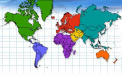 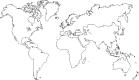 Nuova
visione
Cultura
Aziende
cooperative
organizz. no-profit
enti pubblici
ORGANIZZAZIONE
COMPORTAMENTI
INTERNI
COMPORTAMENTI
ESTERNI
REPUTAZIONE
COINVOLGIMENTO
PRESTAZIONI
POSIZIONE
DI MERCATO
Percorsi convergenti
PROFITTO
Amnesty International
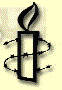 Human Rights Watch
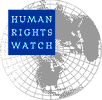 Avon Products
Toys R Us
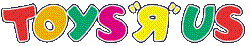 The Body Shop
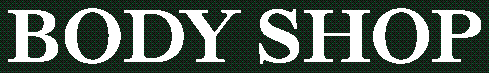 Reebok
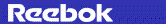 altri
Iter della SA 8000
SA 8000 è stata elaborata dal Council on Economics Priorities Accreditation Agency (CEPAA) e da altre 25 organizzazioni, come:
Siti certificati - 20.02.2004
Totale = 353
Industrie certificate - 20.02.2004
Dipendenti industrie certificate - 20.02.2004
Contenuti della relazione
Corporate Responsibility e “New Management”: opportunità di crescita per le risorse umane e nuove prospettive di profitto per l’azienda
ERM: come trasformare obblighi normativi e/o di natura etico-sociale in opportunità di sviluppo
Il rispetto dell’ambiente e della sensibilità del consumatore: un confronto con  le esperienze internazionali  
Effetti della gestione etica nei diversi ambiti aziendali:   finanziaria, commerciale, manageriale
Reputazione
Vantaggi d’immagine
Esterna
Interna
Reputazione
Vantaggi di sistema
Coesione stakeholders
Efficienza
Protezione boicottaggi
Reputazione
Vantaggi economici
Costi del marketing 
Spese legali
 Banche (solidità)
[Finanziamenti]
 Assicurazioni (rischio)
[- 20%dei premi]
Reputazione
Vantaggi finanziari
Investitori  governance)
 [Dow Jones Sustainability Group Index]
 [Istituto Avanzi]
  Valore degli Asset aziendali
Reputazione
Vantaggi commerciali
Clienti (fidelizzazione)
 Appalti pubblici (punteggi)
 Fornitori (disponibilità)
 Partners (affidabilità)
 Concorrenti (rispetto)
Reputazione
Vantaggi fiscali
Sgravi fiscali
 Conversione TFR/Fondi pensione etici
 Rapporti con il Fisco (credibilità)
Reputazione
Vantaggi amministrativi
Enti pubblici: INPS, INAIL, Ispettorato del Lavoro
 Amministrazioni pubbliche
 Asl (registrazioni)
Reputazione
Vantaggi manageriali
Gestione del rischio d’impresa
Relazioni industriali
Leadership
Attrazione di personale qualificato
Produttività
Assenteismo
Vantaggi psicologici
Clima aziendale:
Motivazione
 Collaborazione
 Orgoglio di appartenenza
Produttività
Assenteismo
Vantaggi professionali
Selezione 
Carriere
Addestramento
 Responsabilità
Produttività
Assenteismo
Vantaggi gestionali
Delega delle responsabilità
Riduzione della burocrazia
Riduzione dei costi
Produttività
Assenteismo
Vantaggi ambientali
Condizioni di lavoro quotidiano (cicli)
 Condizioni di lavoro di lungo periodo (salute-sicurezza)
Produttività
Assenteismo
Vantaggi sindacali
Rappresentanza
Contrattazione di lungo periodo 
Rapporti trasparenti
Produttività
Assenteismo
Vantaggi sociali
Protezione  sociale
 Libertà fondamentali
 Stimolo al miglioramento
Bibliografia
Jaqueline Russ – L’Etica contemporanea – Ed. Il Mulino 1997
John Ralws – Liberalismo politico – Edizioni di Comunità, Milano 1994
Amartya K. Sen – La libertà individuale come impegno sociale – Ed. Laterza 1998
Zygmunt Bauman – Le sfide dell’etica – Ed. Feltrinelli 1996
Karl Popper – Logica delle ricerca e società aperta – Ed. La Scuola 1989
Raimondo Spiazzi - Codice sociale della Chiesa - Ed. Studio Domenicano 1998
Amartya K. Sen - Globalizzazione e libertà - Arnoldo Mondadori Editore - 2002
Commissione Ue - Libro verde 18.07.2001 - Promuovere un quadro europeo per la 
				        responsabilità sociale delle imprese
Fausto Batini - Riflessioni su etica, economia e finanza -  Mucchi Editore 2000
F. Watts, M. Williams - Psicologia della fede - Ed. S. Paolo 1996 
M. Roveda - Perché ce la faremo - Ed. Ponte alle Grazie srl - Milano - 2004
Siti Internet
www.sa-intl.org
www.europa.eu.int/comm/trade/miti/invest/oecd.htm
www.senato.it
www.minori.it
www.qec.it/primopiano/imprese-responsabili
www.liuc.it/ricerca/cele/default.htm
www.dnv.it/
www.unietica.it/it/benvenuto.htm
www.ambiente.it/sicurezza/temi/minori.htm
www.oecd.org/daf/investment/guidelines/index.htm
web.tiscalinet.it/idici
Siti Internet
test:test@www.bilanciosociale.it/file/classifica100societapiuetiche.doc
www.iso.org/iso/en/CommCentreSearch.ArchiveQueryResult
www.bilanciosociale.it/aziende.htm
web.vita.it/home/
europa.eu.int/eur-lex/it/index.html
www.csrcampaign.org/
www.fabricaethica.it/
www.portal.regione.umbria.it/
www.sodalitas.it/
www.orsadata.it/
www.sodalitas.it/maratona
Siti Internet
www.amnesty.it
www.citinv.it/cnms
www.citinv.it/equo/botteghe
www.citinv.it/transfair
www.cleanclotes.org
www. esteri.it
www.iepce.org
www.manitese.org
www.pandora.it/libri
www.traidcraft.co.uk/etipage
www.unimondo.org/temi/consumi
Domande
?
?
?
?